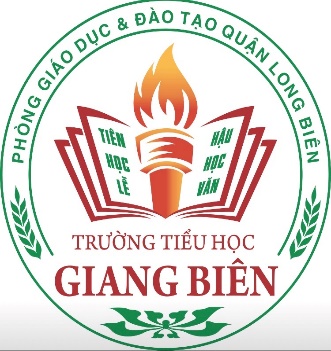 TRƯỜNG TIỂU HỌC GIANG BIÊN
TẬP LÀM VĂN
BÁO CÁO HOẠT ĐỘNG
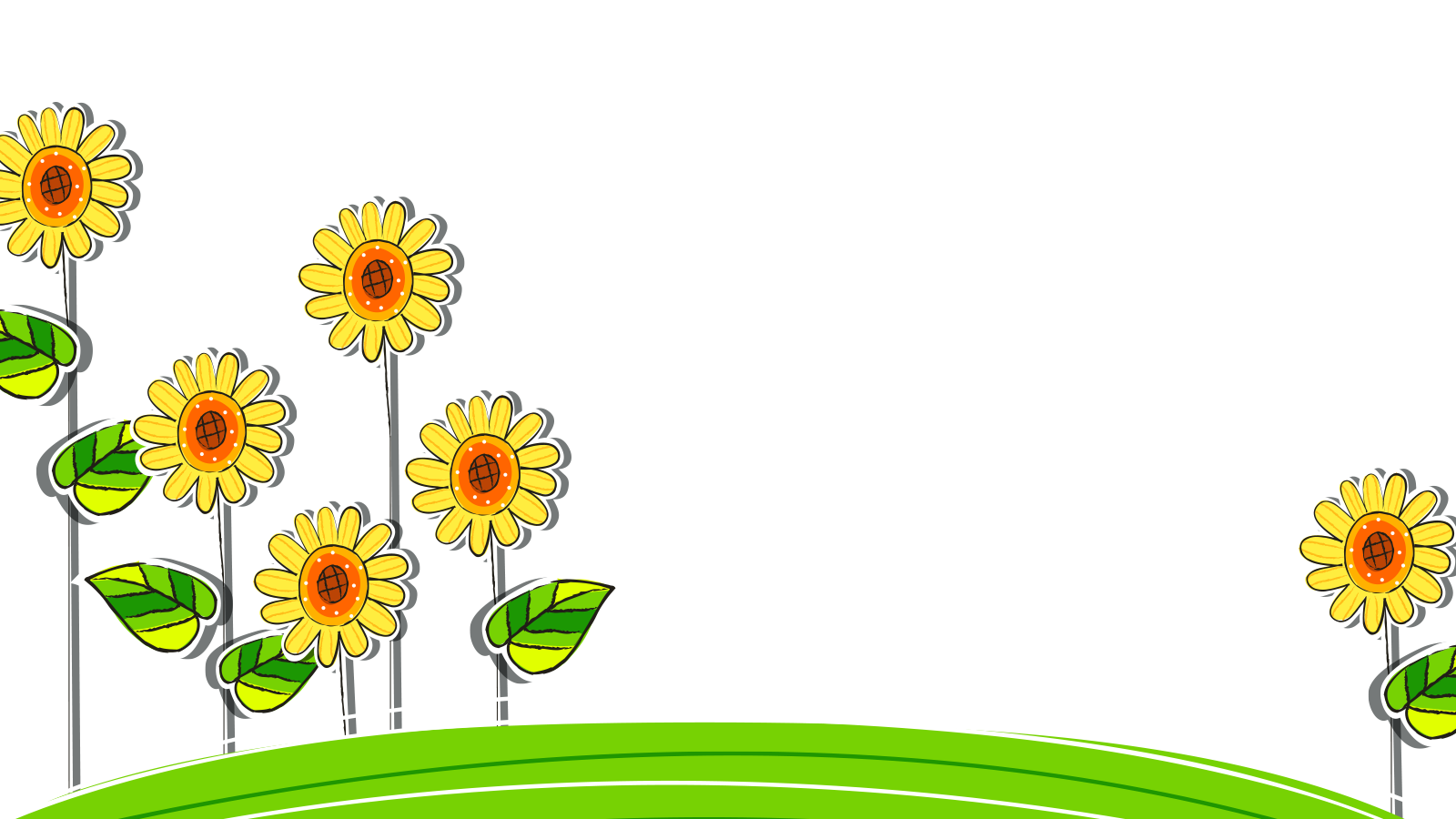 GV: Nguyễn Thị Hương
LỚP 3A2
Báo cáo hoạt động
Bài tập 1: Dựa theo bài tập đọc Báo cáo kết quả tháng thi đua “Noi gương chú bộ đội”, hãy báo cáo kết quả học tập, lao động của tổ em trong tháng qua.
Báo cáo kết quả tháng thi đua “ Noi gương chú bộ đội” 
       Thưa các bạn,
       Tôi xin báo cáo kết quả thi đua của lớp ta trong tháng thi đua “ Noi gương chú bộ đội” vừa qua:
       A- Nhận xét các mặt 
       1. Học tập:
        - Phần đông các bạn đi học đúng giờ, học bài và làm bài đầy đủ, ý thức kỉ luật tốt. Nhưng vẫn còn hai bạn nói chuyện riêng trong giờ học. Cả lớp đạt 55 điểm giỏi, 90 điểm khá, không có điểm kém.`
       2. Lao động: Lớp tham gia nhổ cỏ ở hai bồn hoa trong sân trường.
       3. Các công tác khác: Lớp có điệu múa tham gia Liên hoan văn nghệ chào mừng Ngày thành lập Quân đội Nhân dân Việt Nam, đoạt giải nhì.
       B- Đề nghị khen thưởng
        - Tập thể: tổ 1, tổ 3
        - Cá nhân: Đặng Tuấn Cảnh, Nguyễn Phương Hà, Lê Đức Khôi, Vũ Minh Long, Bùi Thị Mai.
- Bản báo cáo gồm những nội dung chính nào?
     - Lớp tổ chức thi đua trong tháng để làm gì?
* Bản báo cáo gồm 2 nội dung chính đó là:
         - Nhận xét các mặt 
         - Đề nghị khen thưởng.
* Lớp tổ chức thi đua trong tháng để nhận xét các mặt: học tập, lao động, các công tác khác, khen thưởng những cá nhân đã tích cực thi đua lập thành tích cho lớp, tổ, nhắc nhở những tập thể, cá nhân chưa tích cực sửa chữa khuyết điểm.
Báo cáo hoạt động
Bài tập 1 : Dựa theo bài tập đọc Báo cáo kết quả tháng thi đua “Noi gương chú bộ đội”, hãy báo cáo kết quả học tập, lao động của tổ em trong tháng.
Trong báo cáo, có nên đưa những gì không phải là hoạt động của tổ mình không? Tại sao?
Trong báo cáo chúng ta không đưa những gì không phải là hoạt động của tổ mình. Chúng ta nên đưa những hoạt động của tổ để đảm bảo tính chân thực của báo cáo.
Tập làm văn
Báo cáo hoạt động
Về học tập:
* Ưu điểm:
   - Thực hiện giờ giấc, học bài và làm bài .
   - Giúp đỡ nhau trong học tập.
   - Ý thức kỉ luật. Kết quả học tập.
* Nhược điểm: Vẫn còn bạn chưa đúng giờ…
Tập làm văn
Báo cáo hoạt động
2. Lao động:
* Ưu điểm:
     - Trực nhật.
     - Vệ sinh sân trường. 
     - Chăm sóc cây xanh.
* Nhược điểm: Còn bạn chưa vứt rác đúng nơi quy định…
Về học tập :
*  Ưu điểm
         - Đa số các bạn đi học đúng giờ.
         - Học bài và làm bài đầy đủ
         - Ý thức kỉ luật tốt, thực hiện đúng nội quy của trường, lớp đề ra.
         - Hăng hái phát biểu ý kiến xây dựng bài.
    * Nhược điểm:
          - Vẫn còn một bạn đi học muộn và hai bạn nói chuyện riêng trong giờ.
2. Về lao động :
* Ưu điểm:
      -    100% thành viên trong tổ tham gia dọn vệ sinh trường và lớp học.
      - Các bạn thực hiện nghiêm túc giữ gìn cây xanh, không hái hoa bẻ cành. 
      -      Chăm sóc cây xanh,tưới cây và hoa dọc hành lang lớp.
*  Nhược điểm:
       - Vẫn còn  một bạn chưa phân loại rác đúng và vứt rác đúng nơi quy định.
Em là tổ trưởng. Hãy ghi lại nội dung báo cáo kết quả học tập, lao động của tổ em trong tuần vừa qua vào mẫu sau:
CỘNG HÒA XÃ HỘI CHỦ NGHĨA ViỆT NAM
Độc lập – Tự do – Hạnh phúc
                        Long Biên, ngày 28 tháng 1 năm 2022
BÁO CÁO HOẠT ĐỘNG THÁNG 1
 Kính gửi : Thầy giáo chủ nhiệm lớp 3A2
Chúng em xin báo cáo hoạt động của tổ trong tháng vừa qua như sau :
1.Về học tập :
    - Các bạn vào lớp đúng giờ, học bài và làm bài đầy đủ.
    - Vẫn còn một số bạn làm việc riêng trong giờ học.
2. Về lao động :
   - Tham gia tốt dọn vệ sinh chỗ học, tưới cây, phụ giúp ba mẹ
   - Vẫn còn  một số bạn xả rác.
Tổ trưởng
Báo cáo hoạt động
Báo cáo kết quả học tập của tổ trong tháng gửi cô giáo chủ nhiệm do ai viết và kí?
A. Lớp trưởng
B. Chi đội trưởng
C. Tổ trưởng
D. Cô giáo chủ nhiệm
Báo cáo hoạt động thường có 3 phần:
* Mở đầu:
               - Tiêu ngữ
               - Địa điểm, thời gian viết báo cáo.
               - Tên báo cáo.
               - Kính thưa,kính gửi.
*  Nội dung chính của báo cáo:
              - Nhận xét các mặt
              - Ưu điểm, nhược điểm.
              - Khen thưởng….
* Kết thúc:  - Kí tên.
TẠM BIỆT CÁC EM